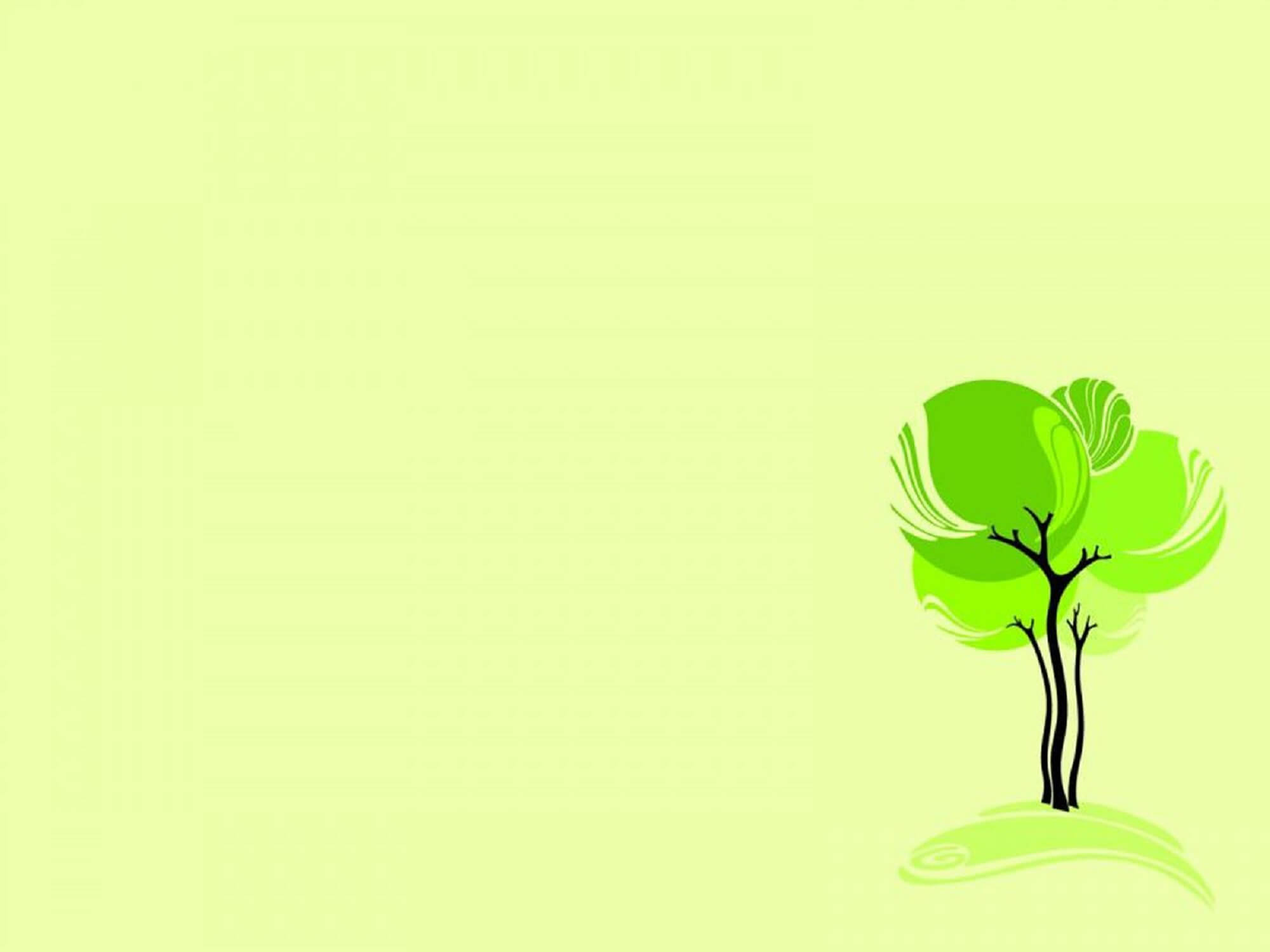 Trường mẫu giáo Hoa Cúc
Chủ đề: Trường màm non
KPKH: Tìm hiểu các hoạt động trong ngày của lớp bé
Họ và tên: H Oen Niê
Năm học: 2024 - 2025
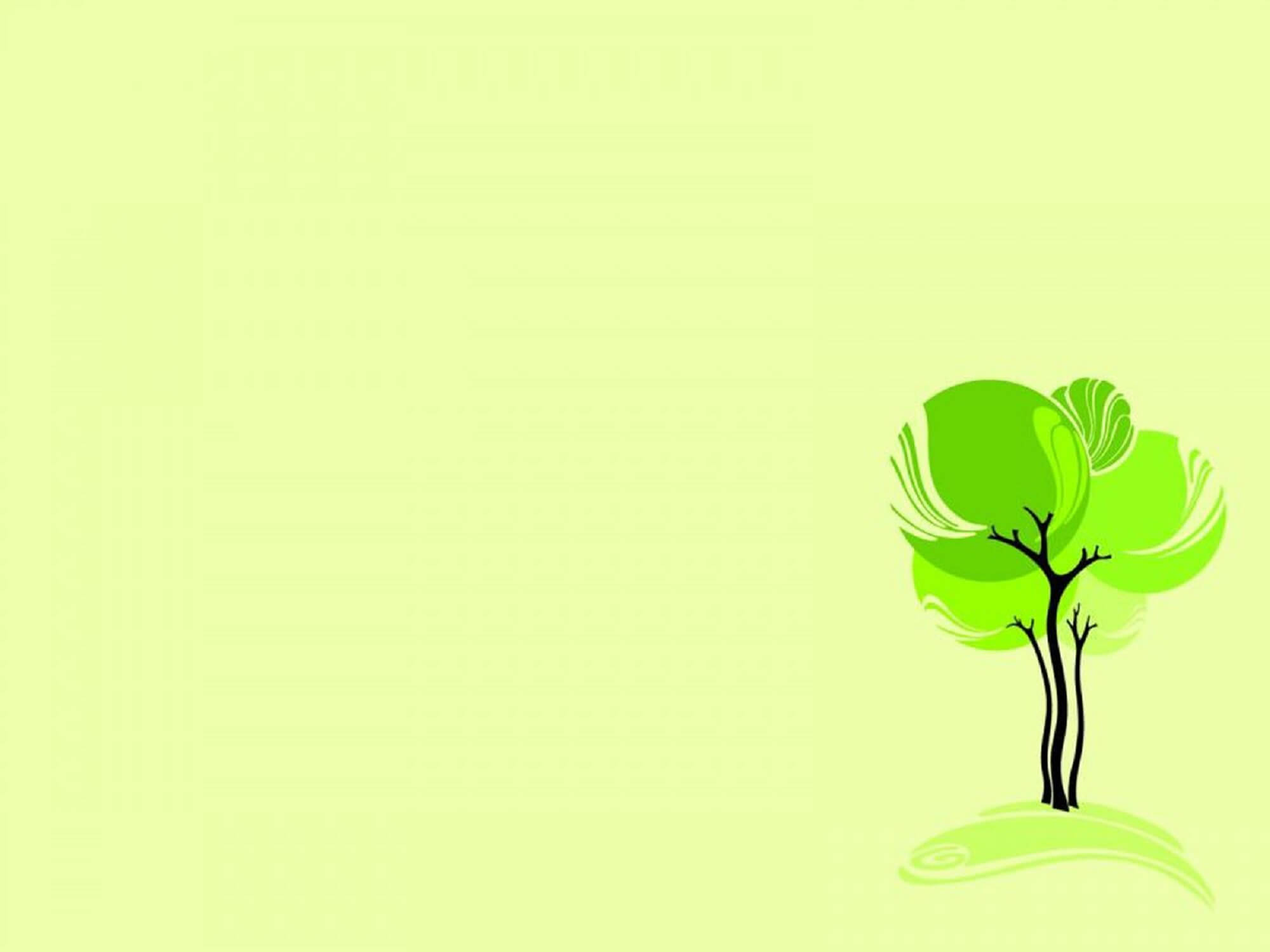 Hoạt động đón trẻ
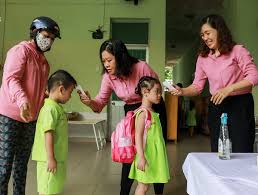 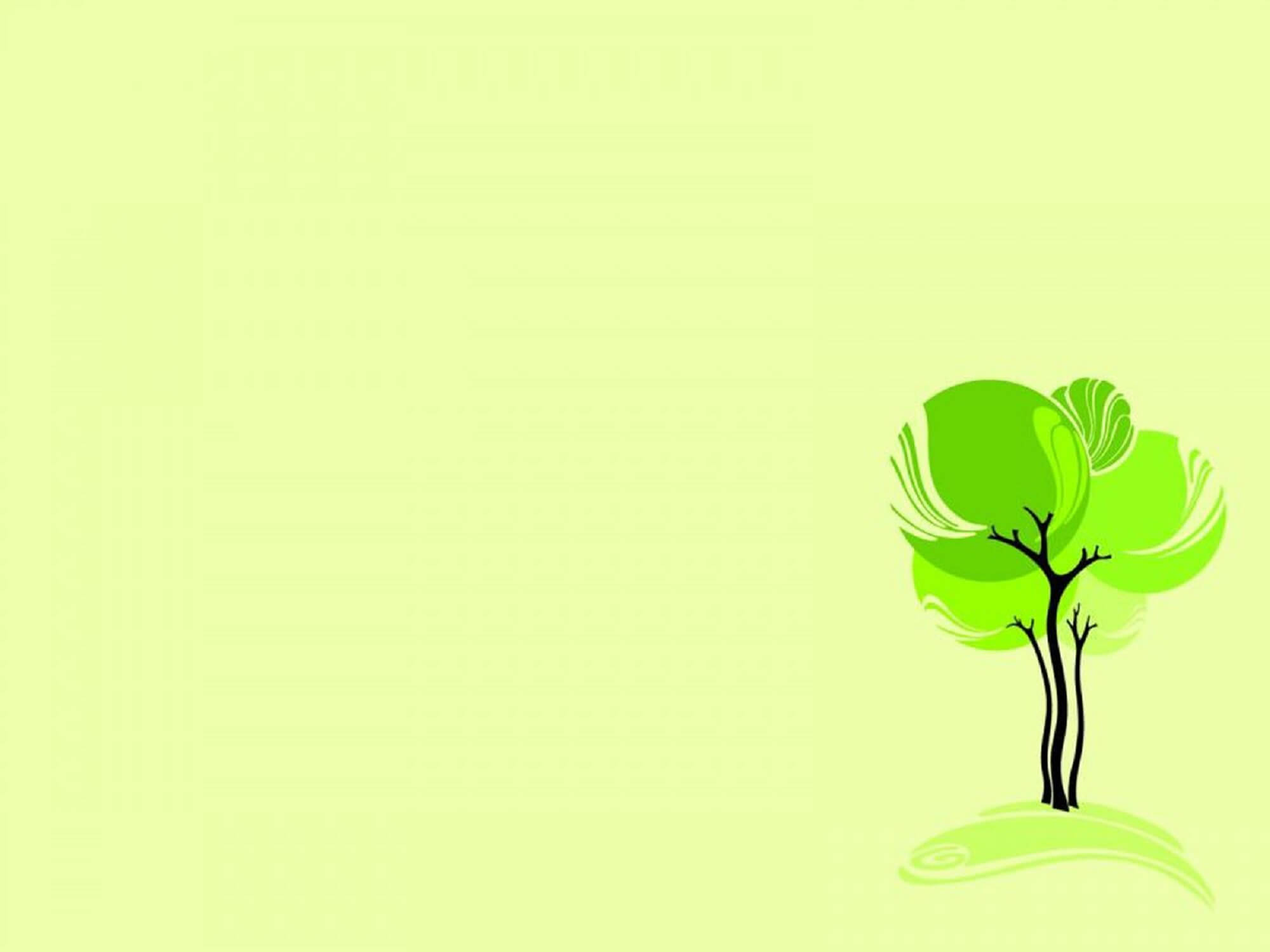 Hoạt động: Thể dục sáng
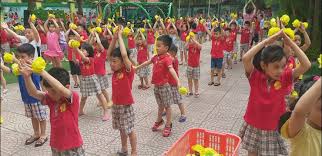 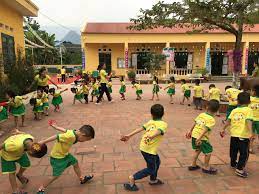 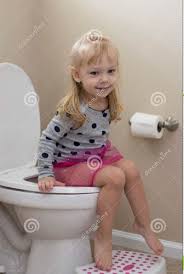 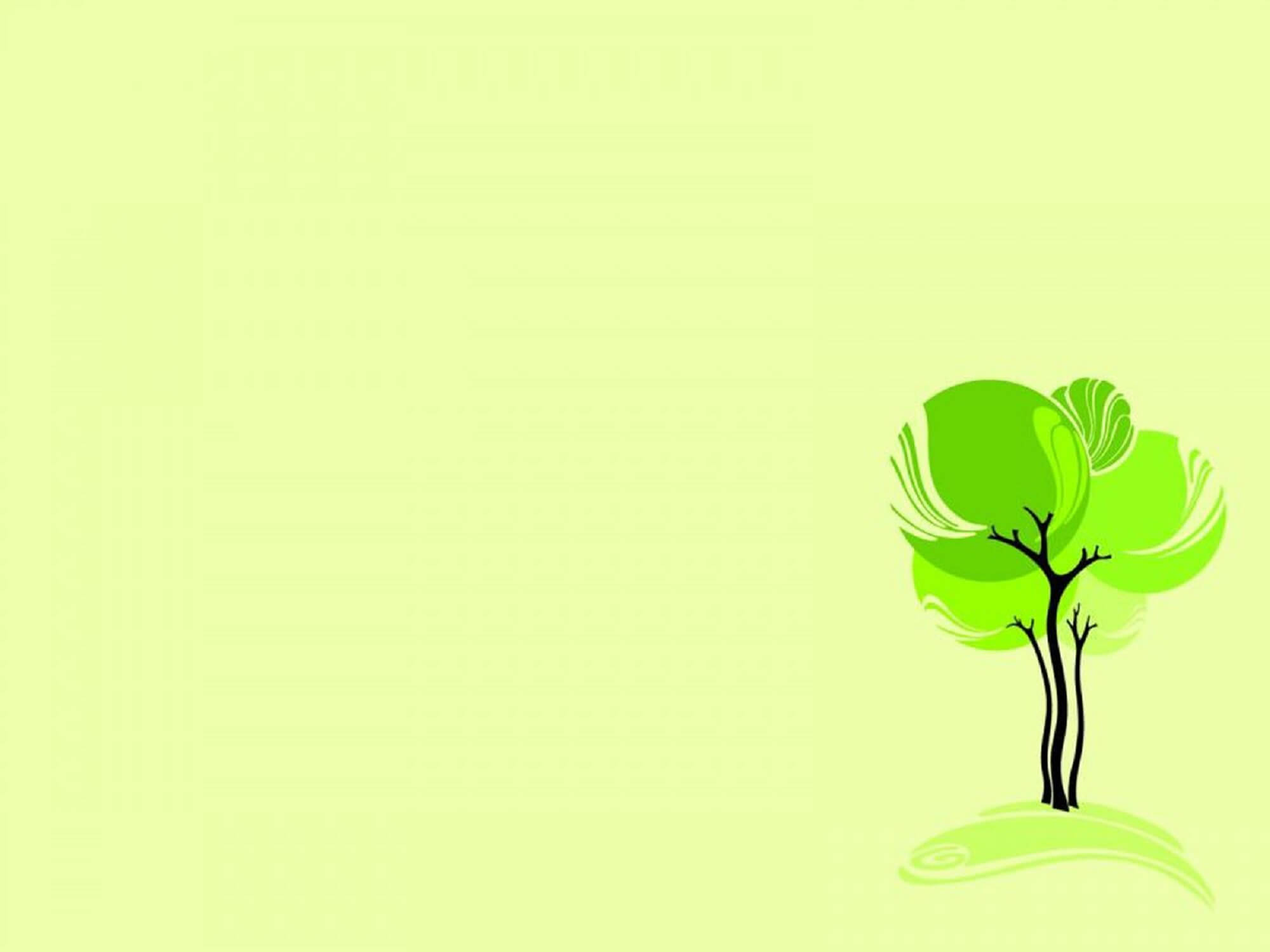 Hoạt động: Vệ sinh
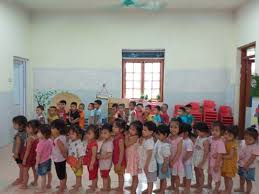 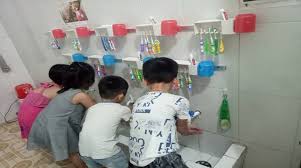 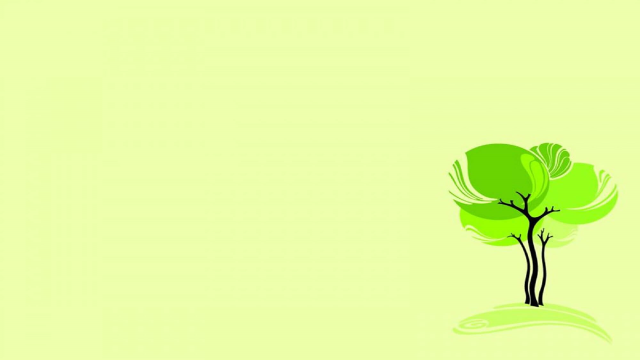 Hoạt động: Học
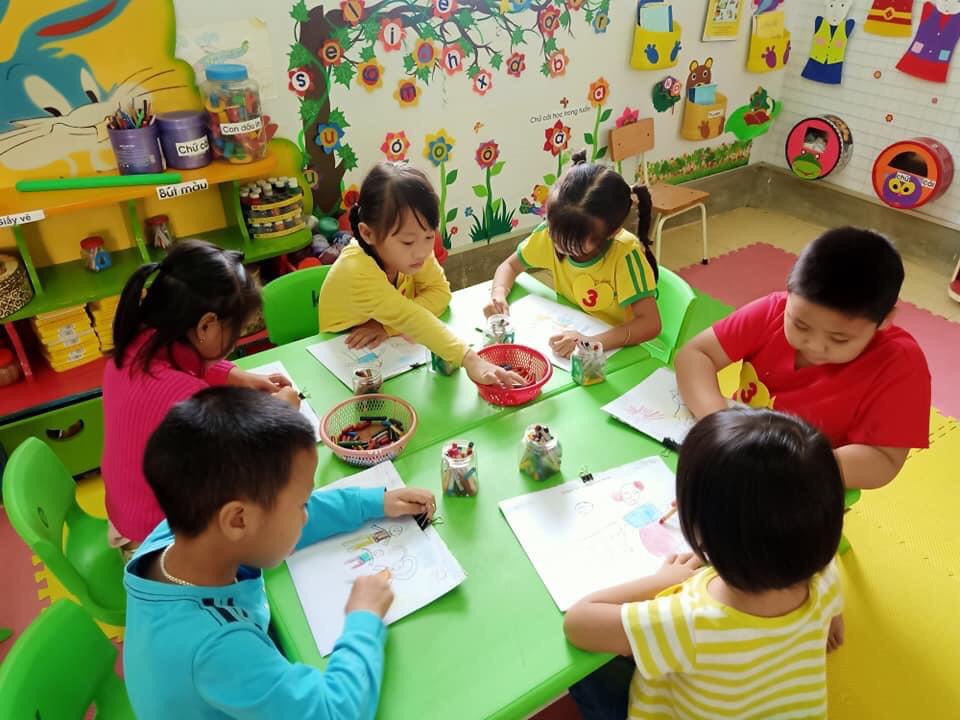 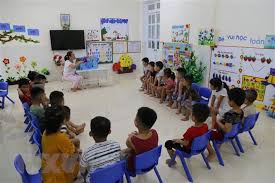 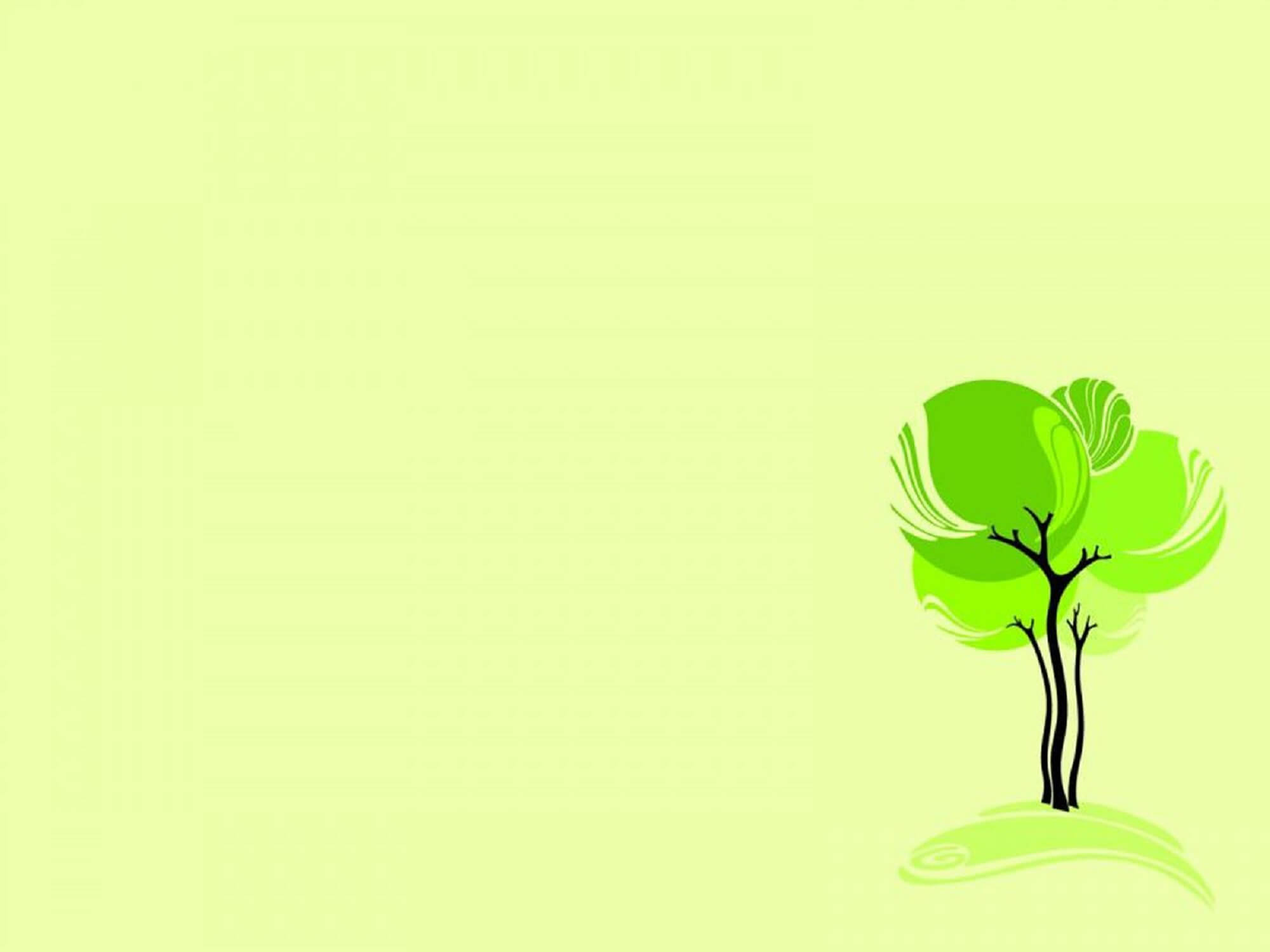 Hoạt động góc
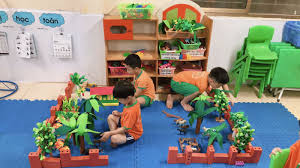 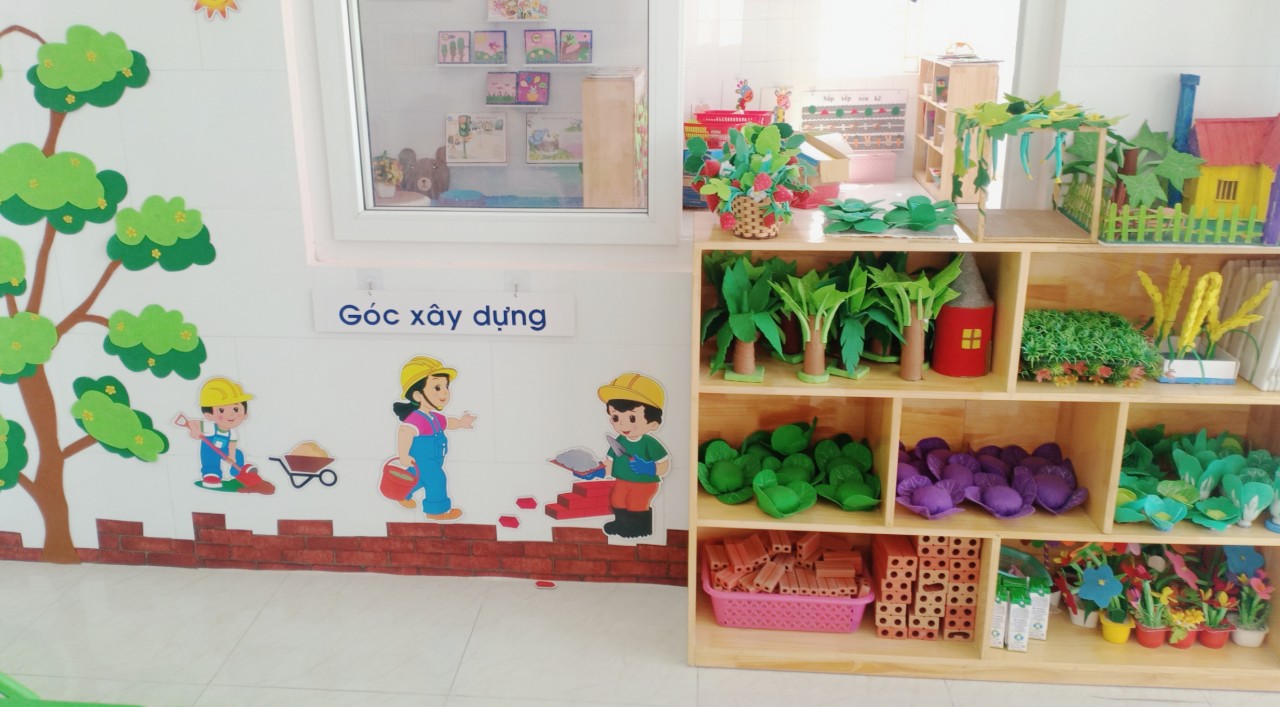 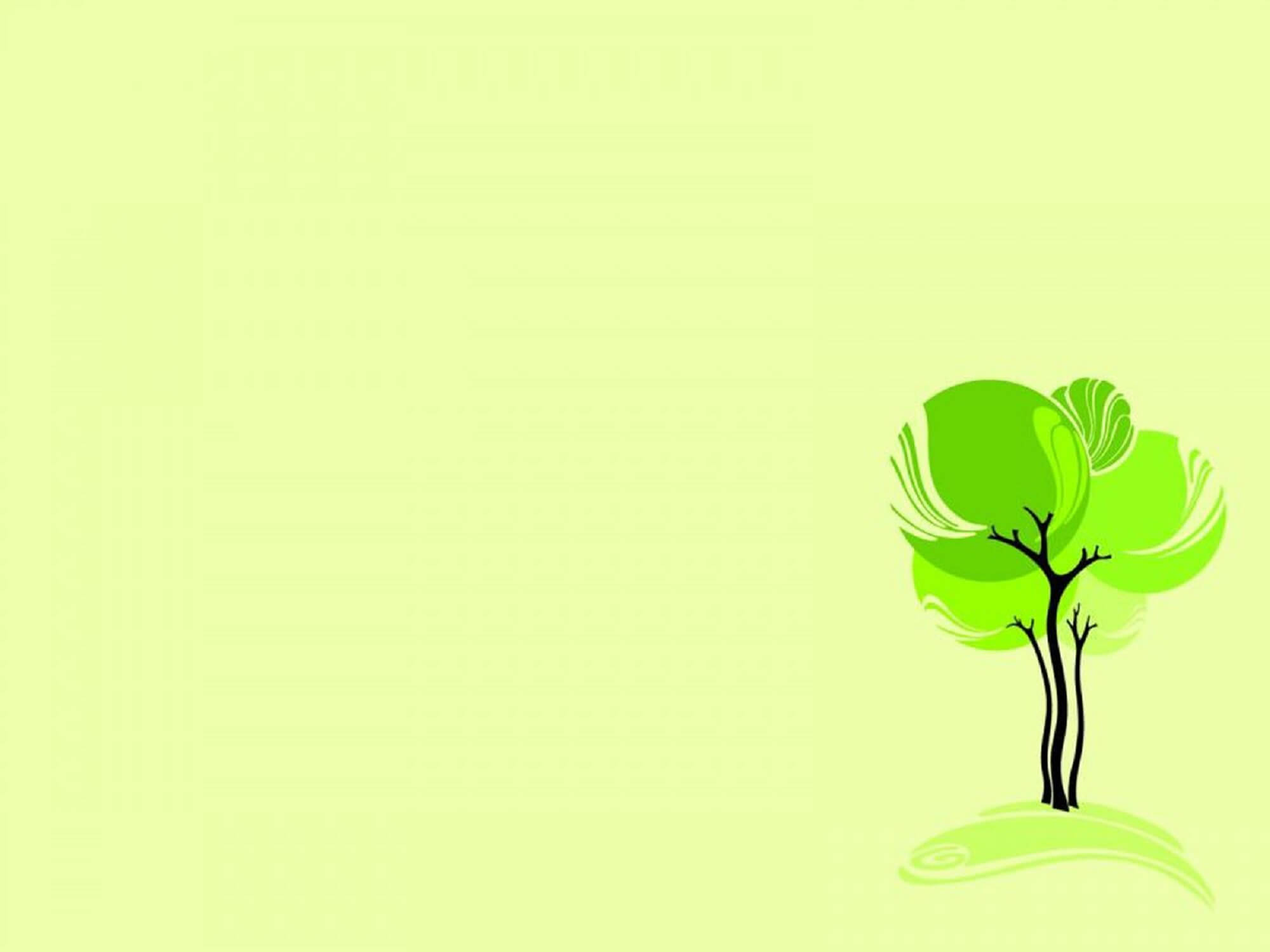 Góc âm nhạc
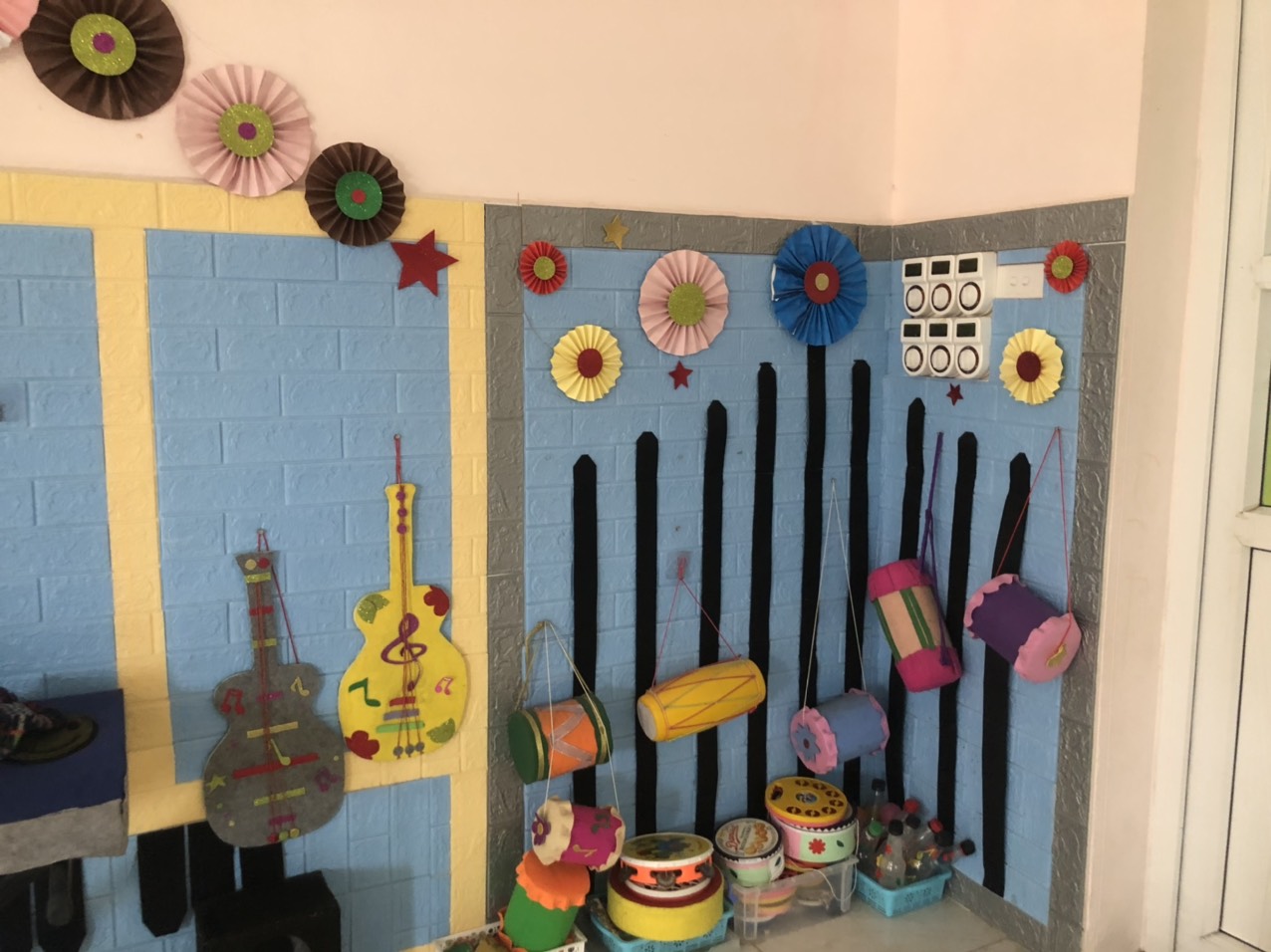 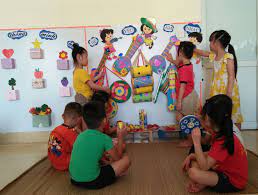 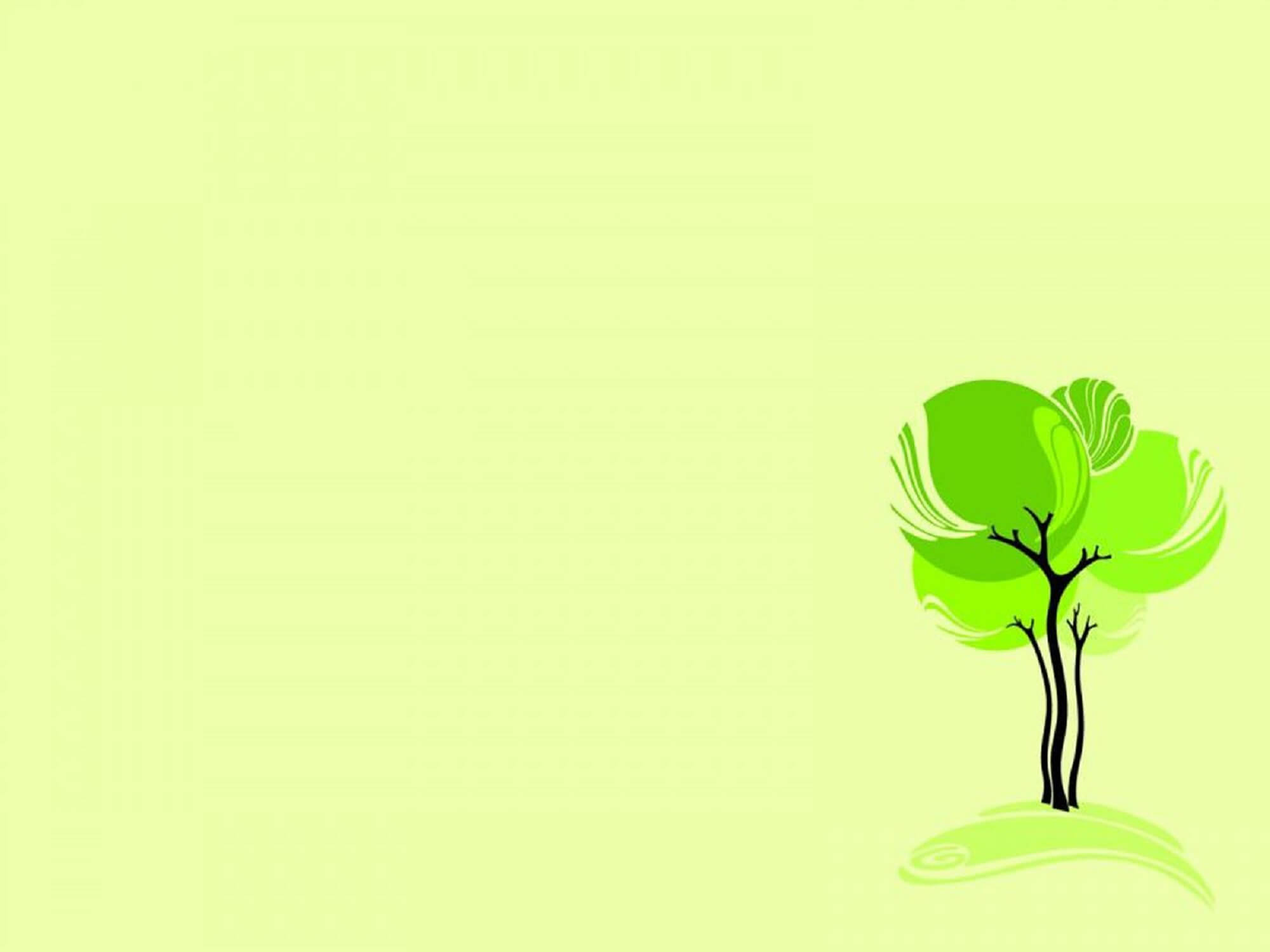 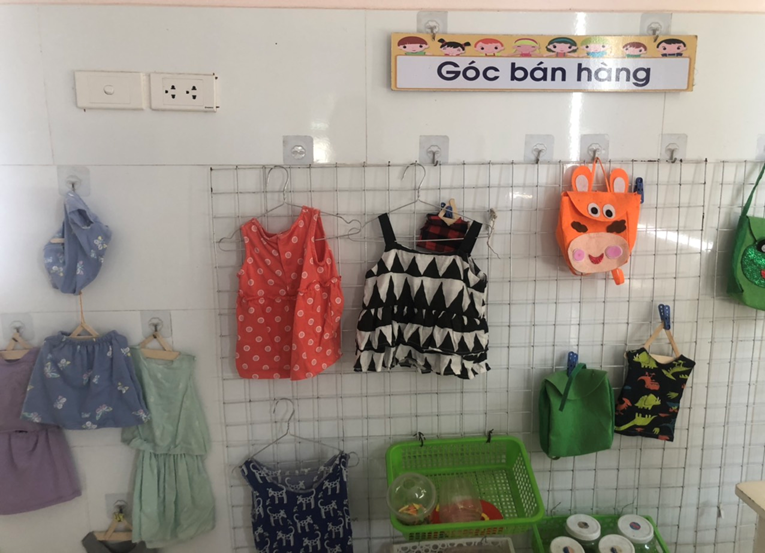 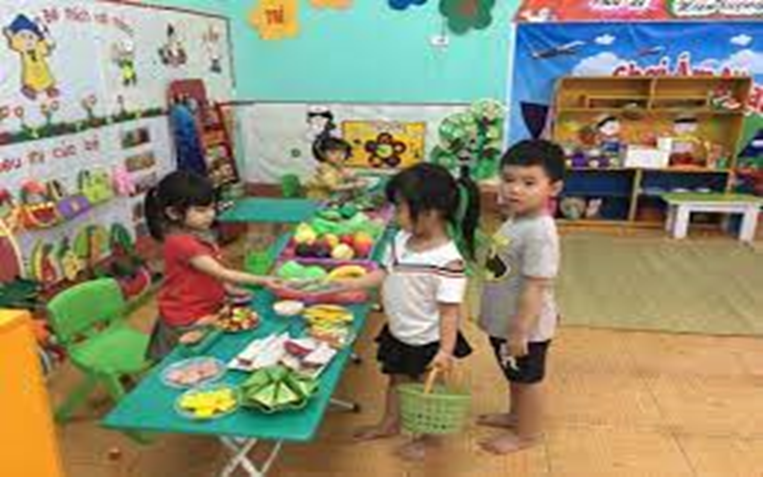 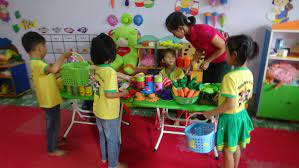 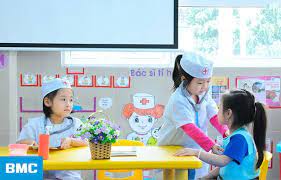 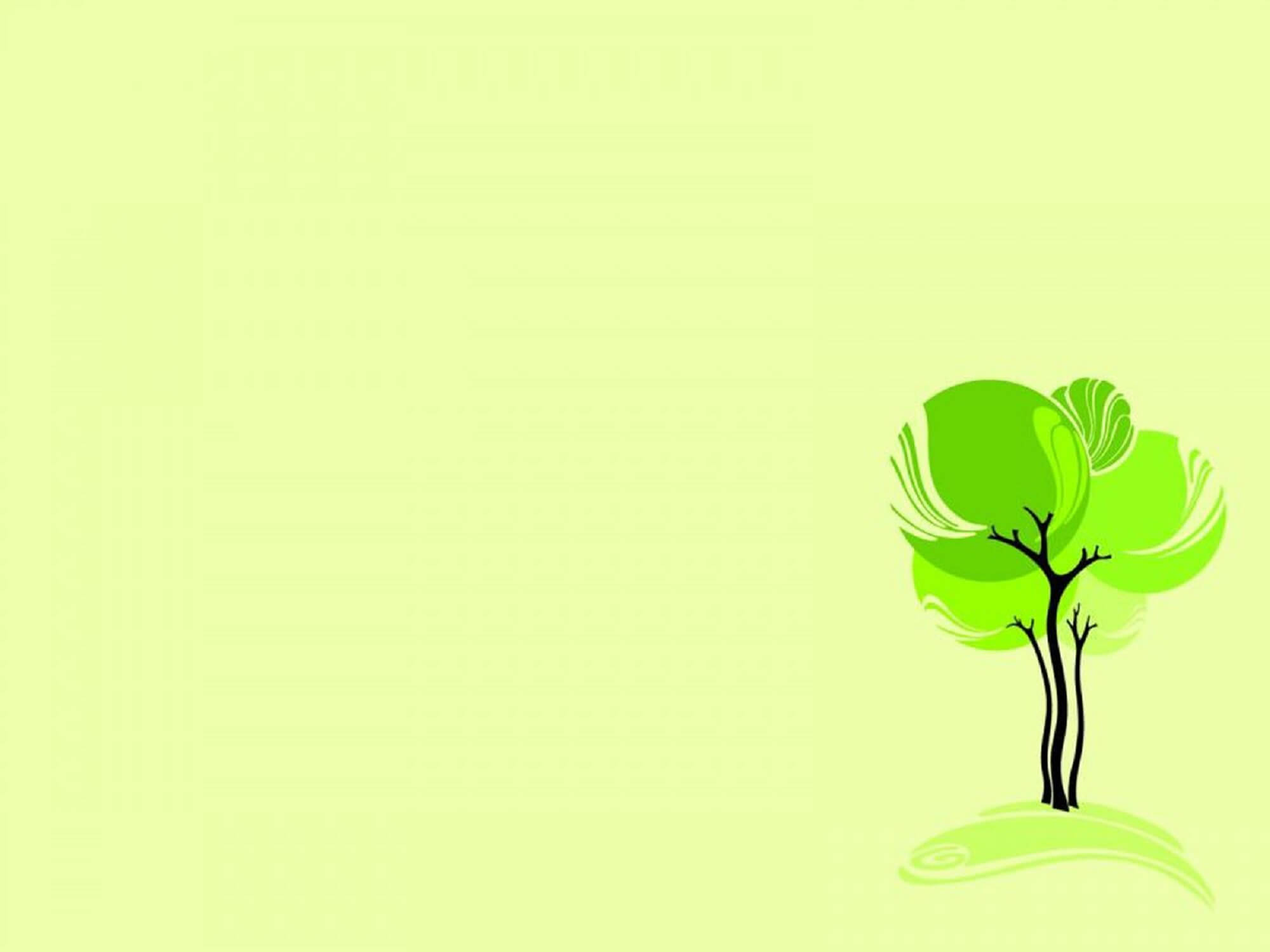 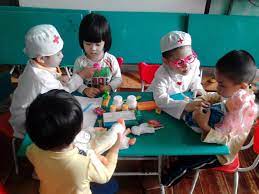 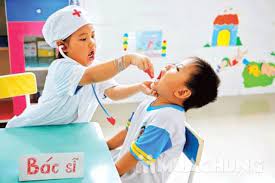 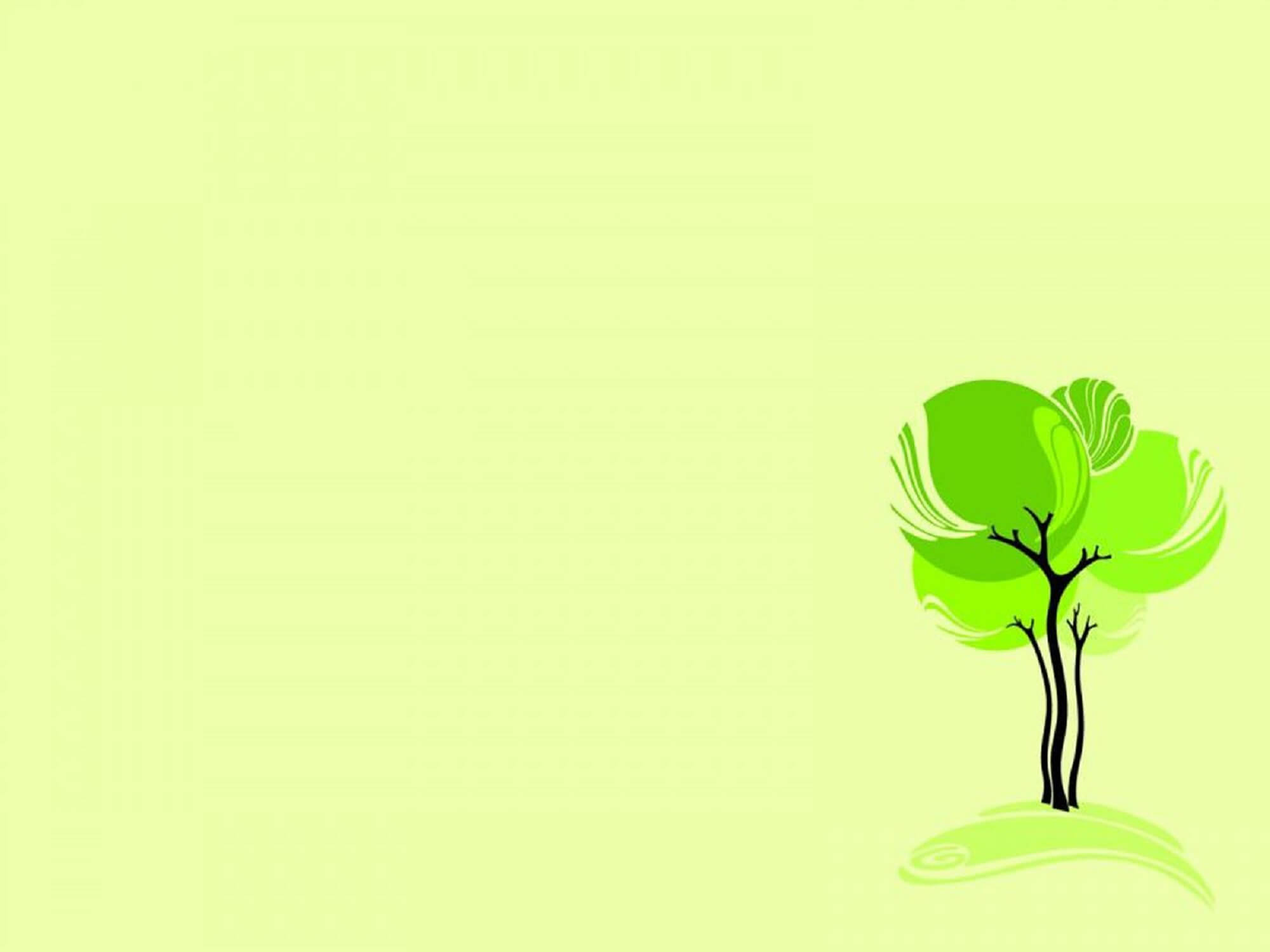 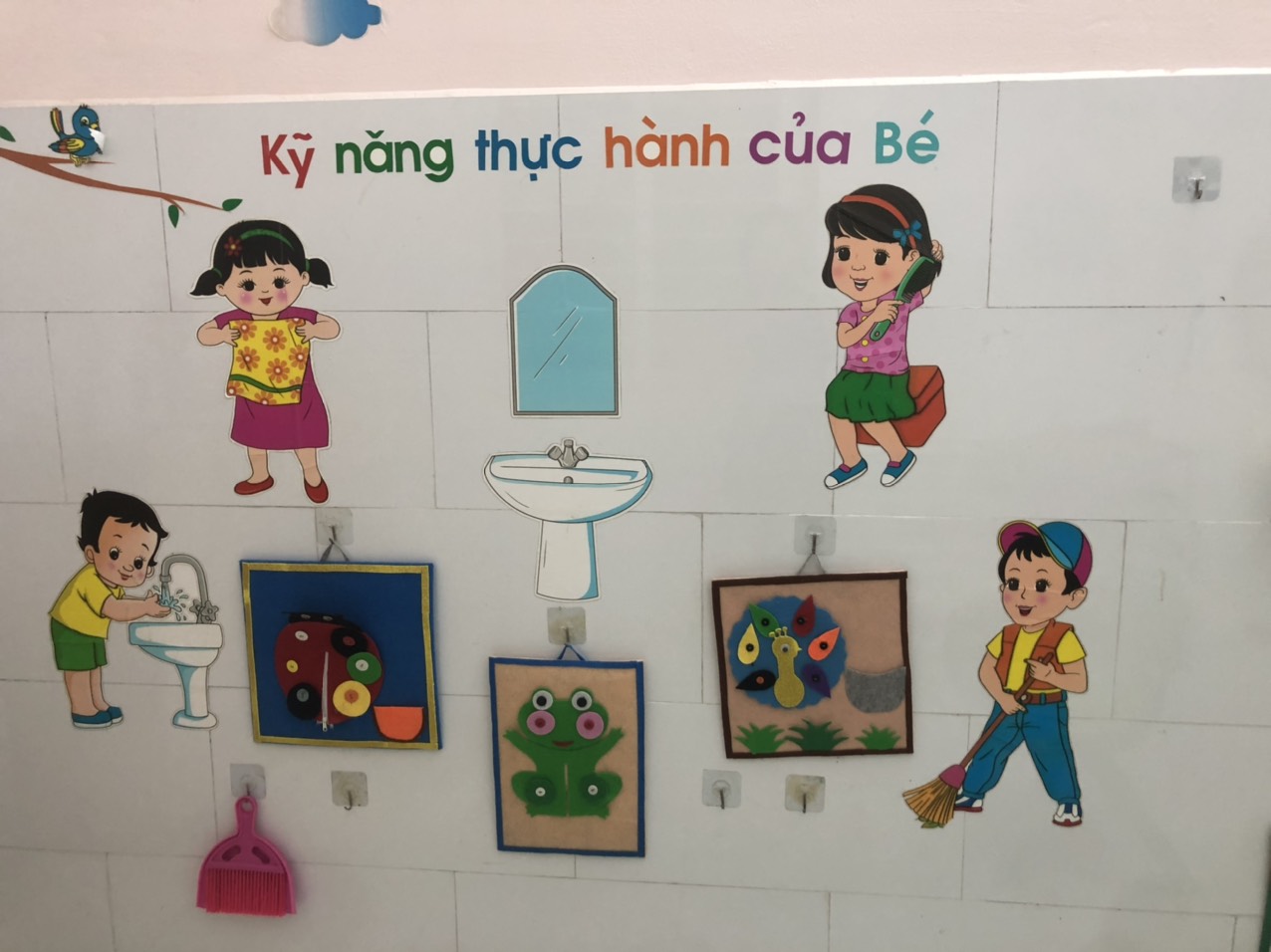 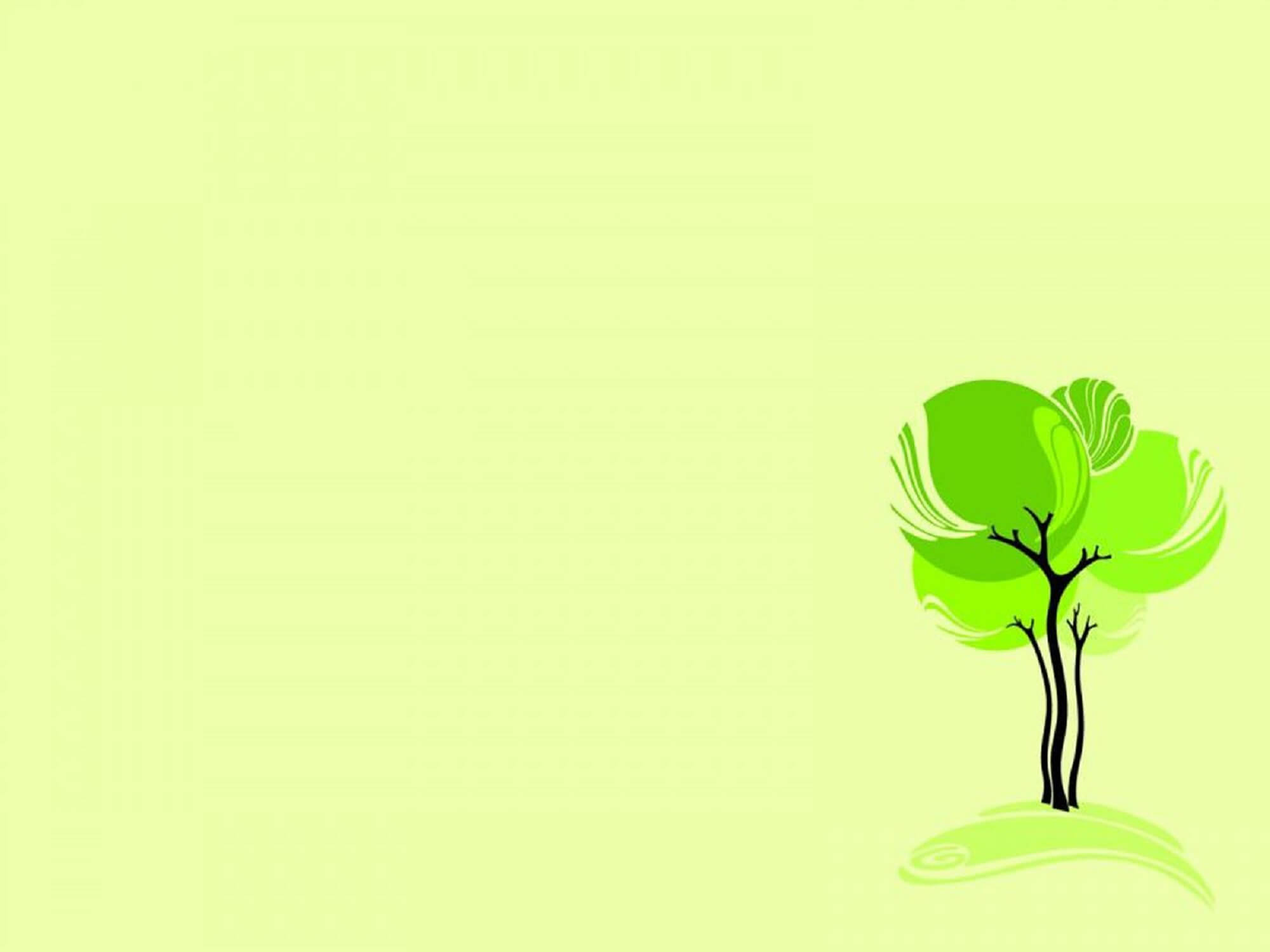 Hoạt động ngoài trời
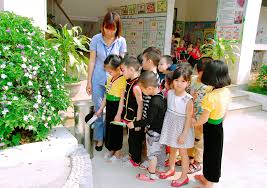 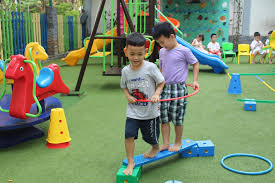 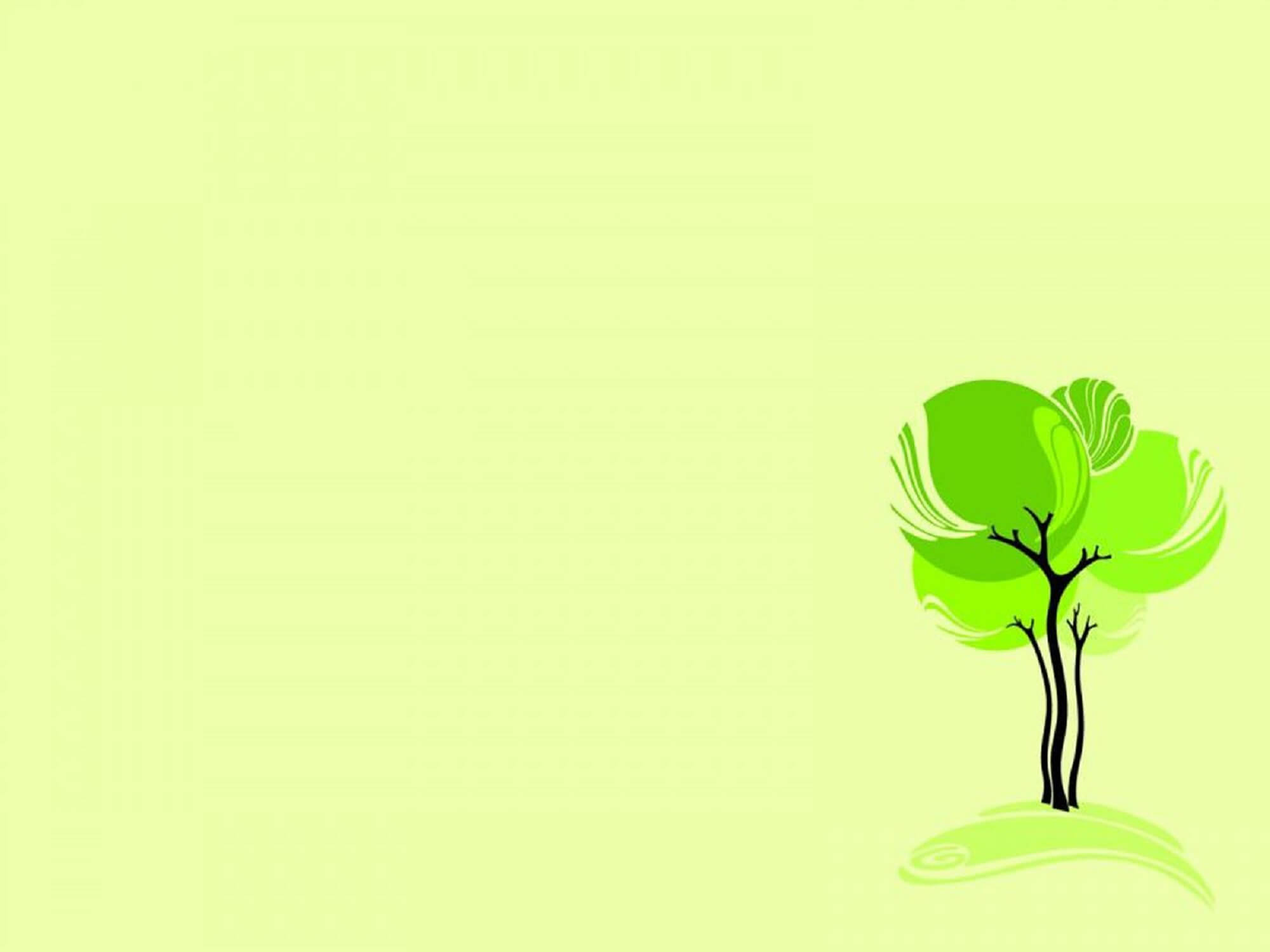 Hoạt động vệ sinh trước khi ăn
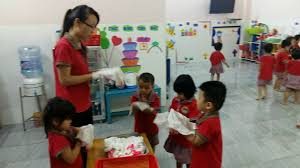 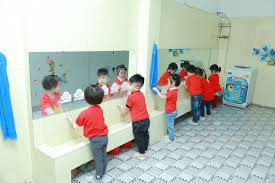 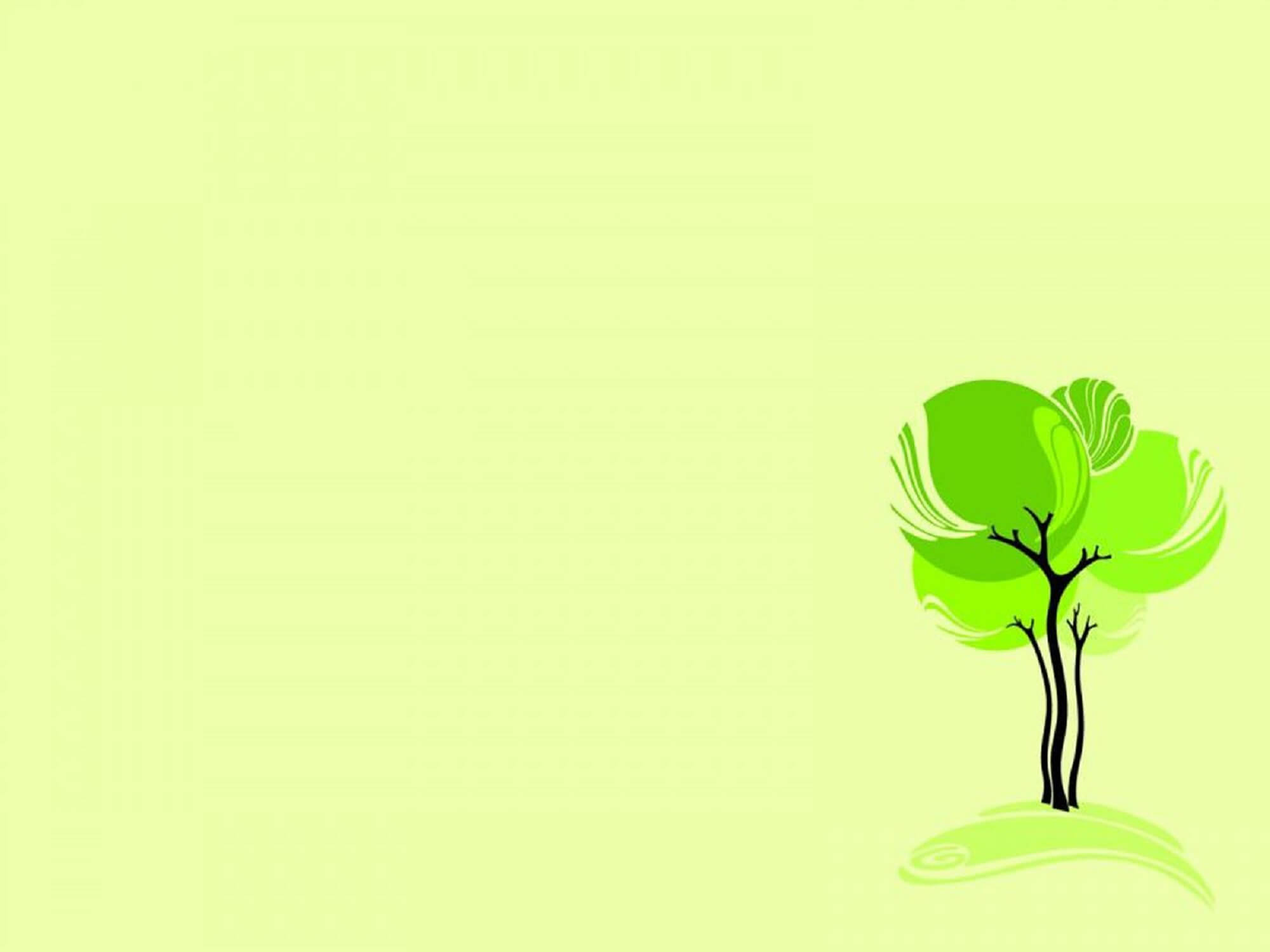 Hoạt động ăn trưa
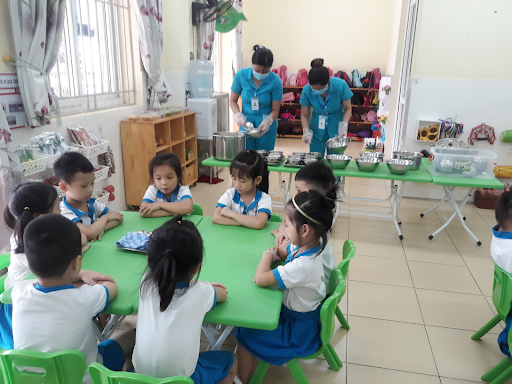 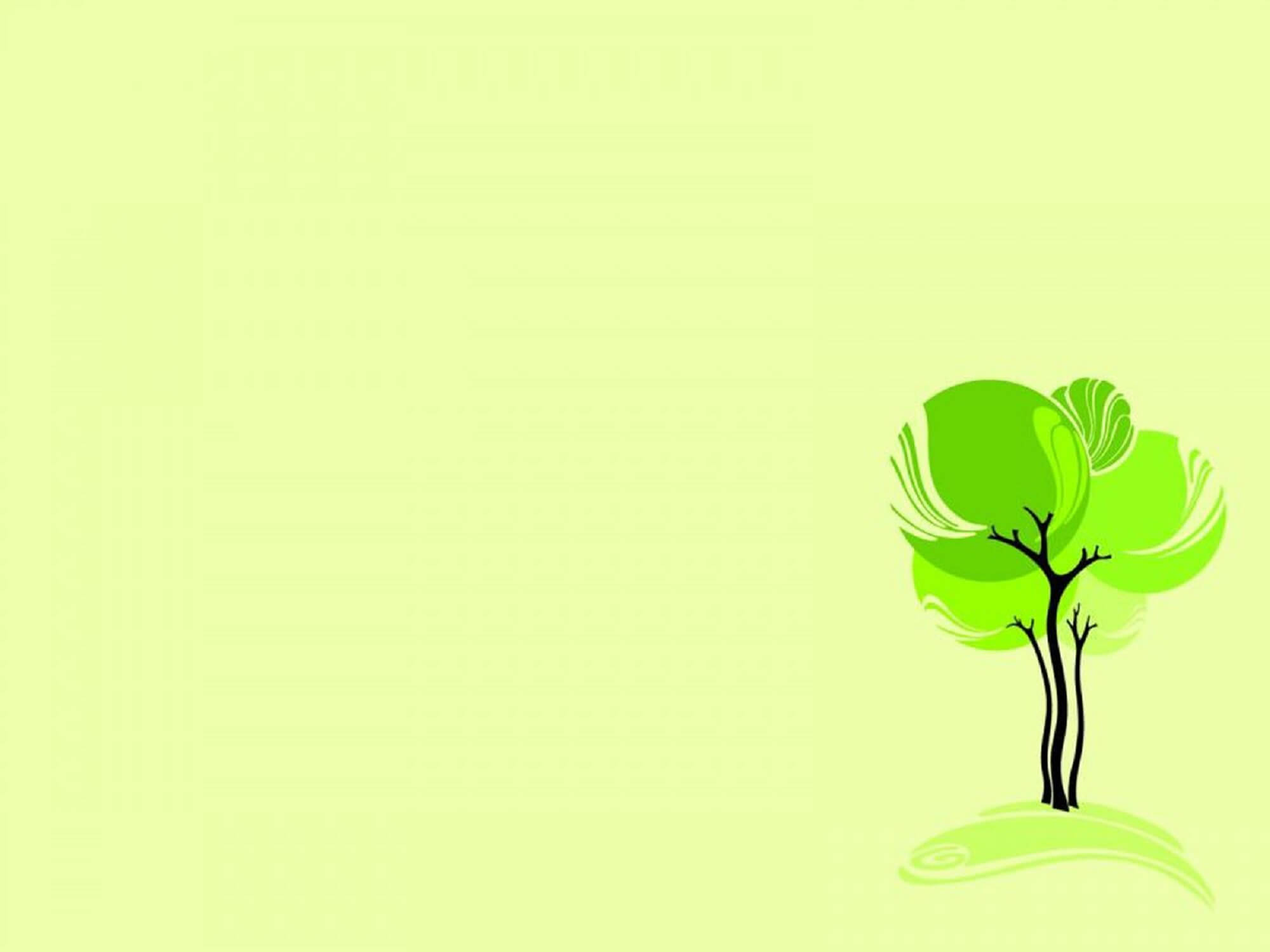 Hoạt động ngủ trưa
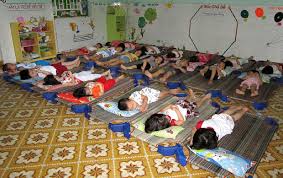 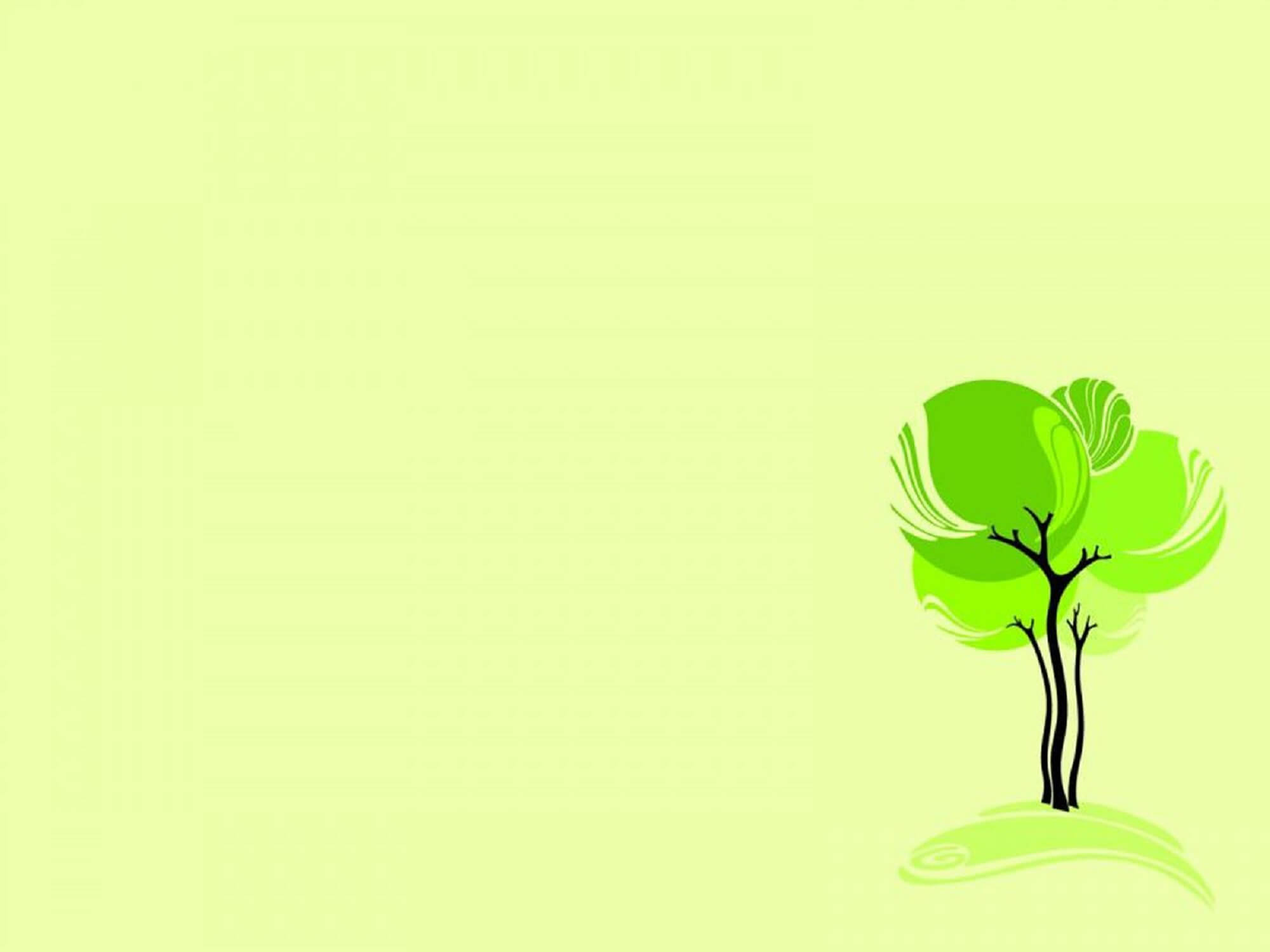 Hoạt động ăn quà chiều
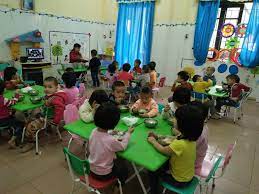 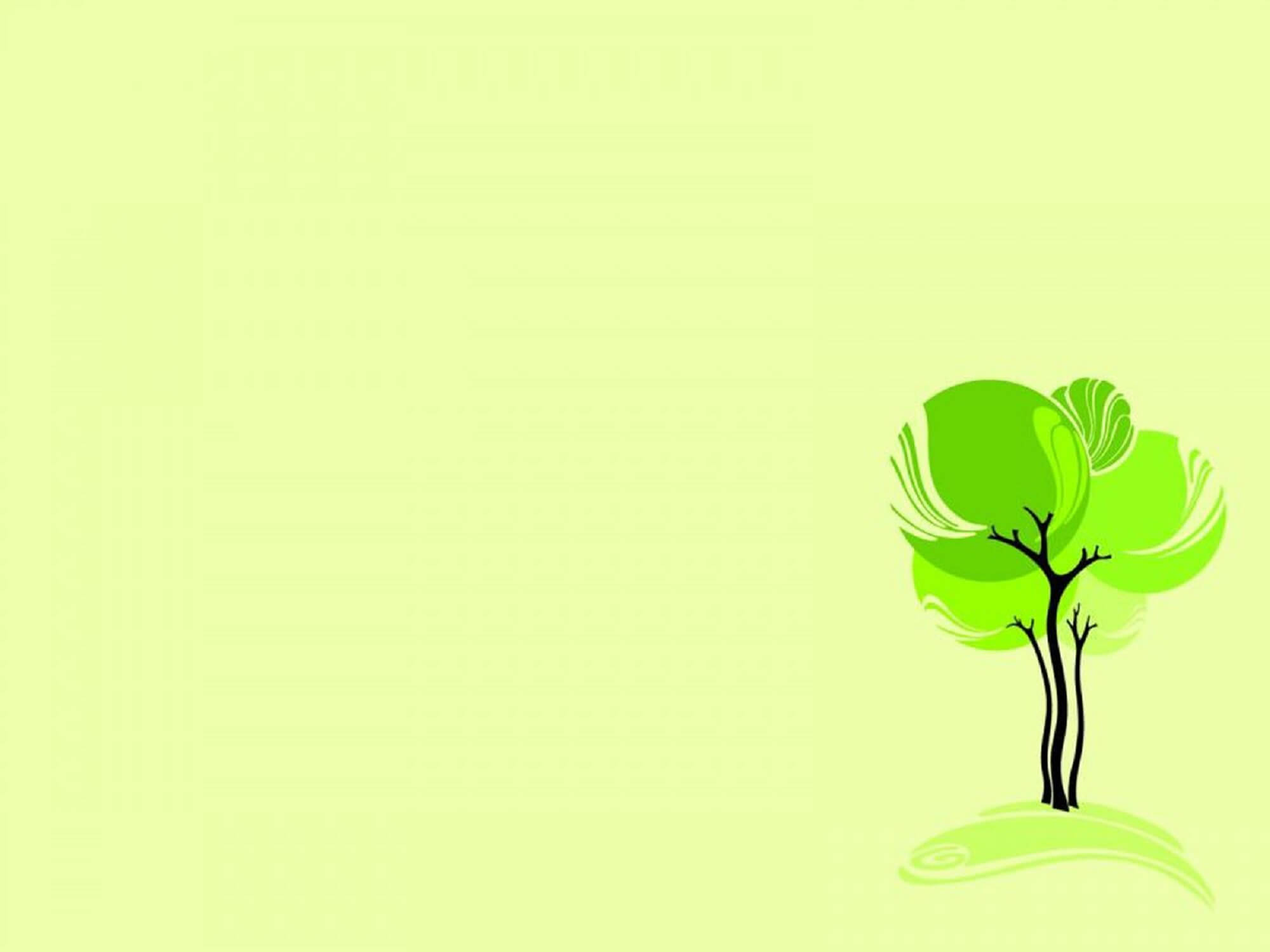 Hoạt động chiều
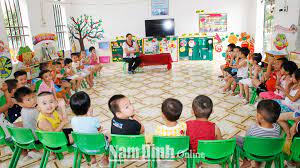 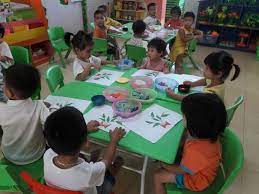 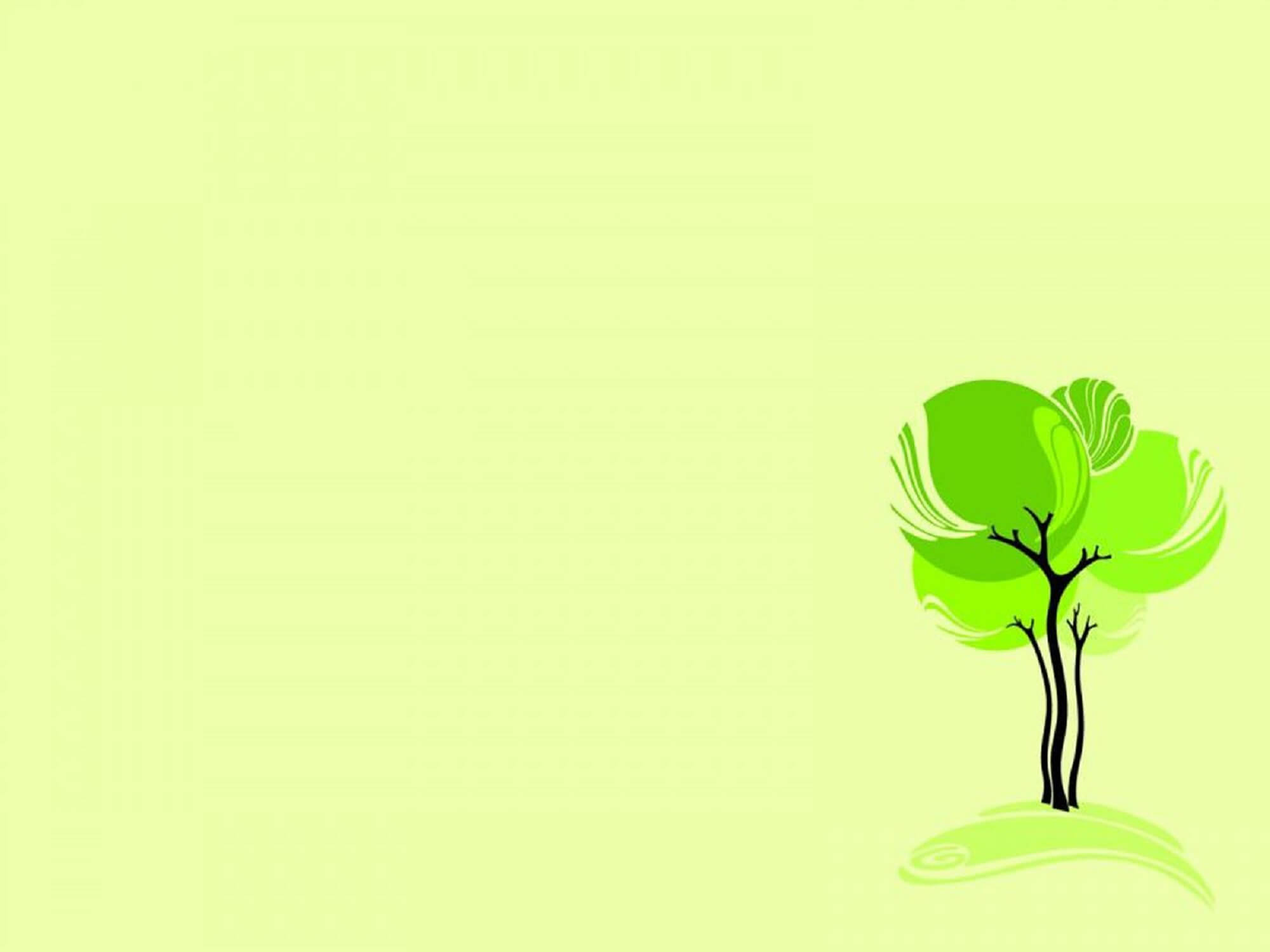 Hoạt động trả trẻ
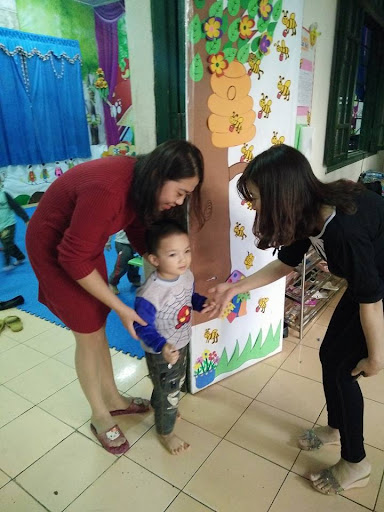 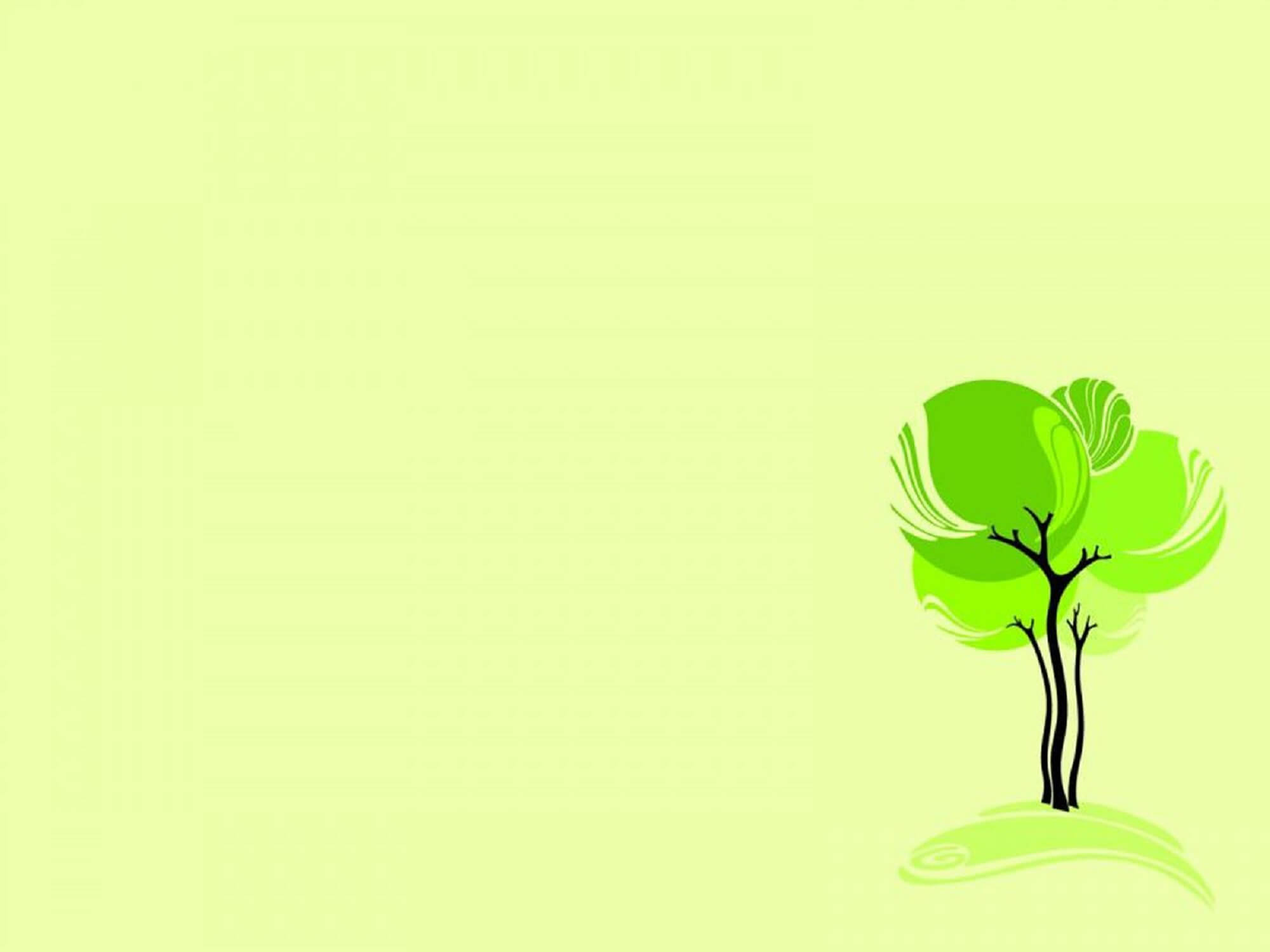 Trò chơi: Hoạt động nào xuất hiện?
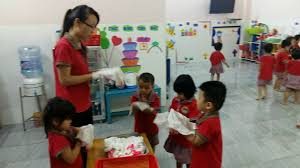 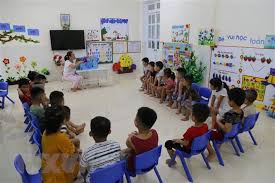 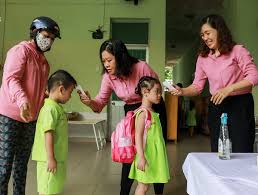 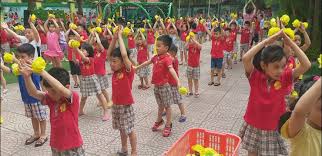 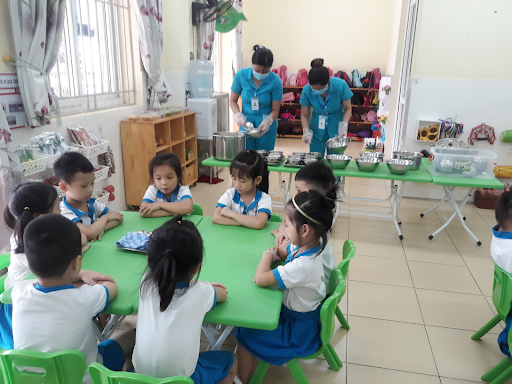 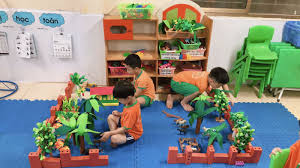 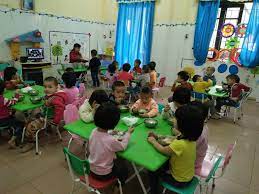 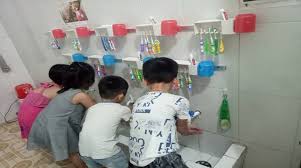 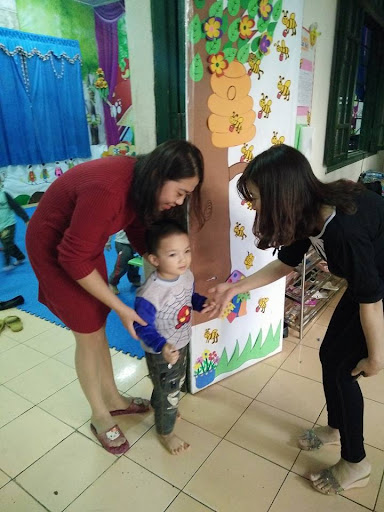 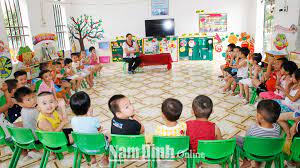 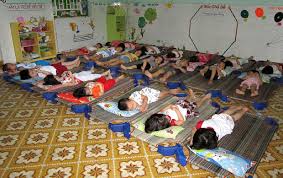 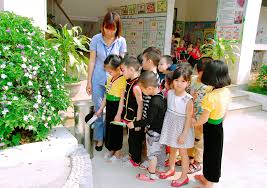 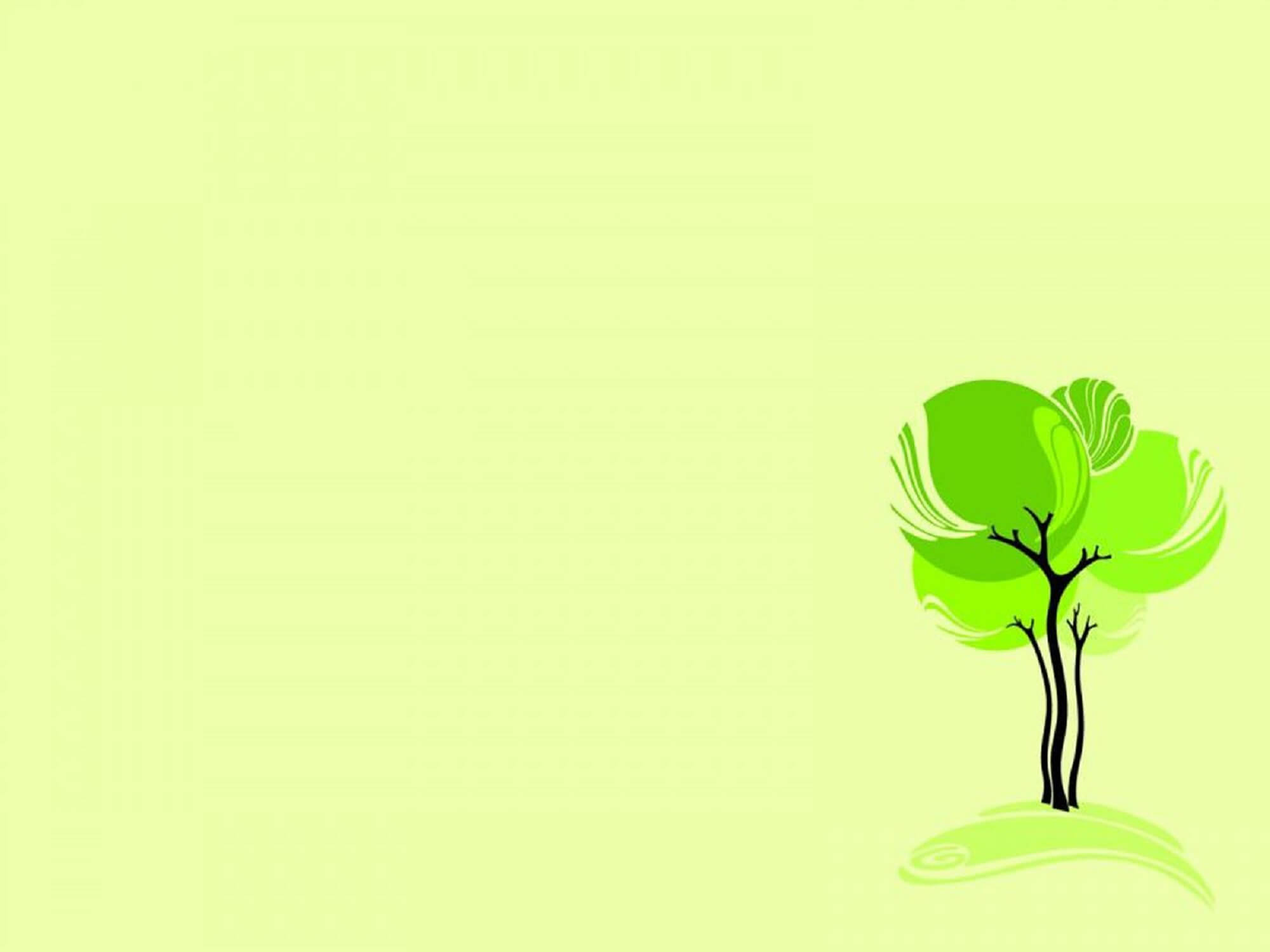 Cô xin chào!
 hẹn gặp lại các bé!